WLBR
Chasing
REST
Resources
Language Box
EdShare
Tutors
Teachers
Collections
Wisdom of Crowds
LORO
EdShare
Profiles
Wiki
Sharing
Web 2.0
Students
HumBox
Tags
Lecturers
In Pursuit of a Usable Teaching and Learning Repository
RSS
Digital
Identity
David Millard
LSL, ECS, Soton
What to do with a problem like teaching and learning repositories?
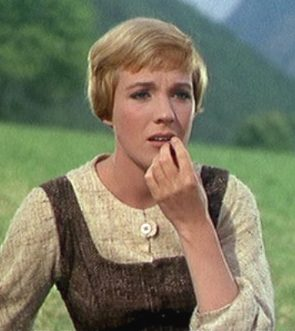 Learning Objects
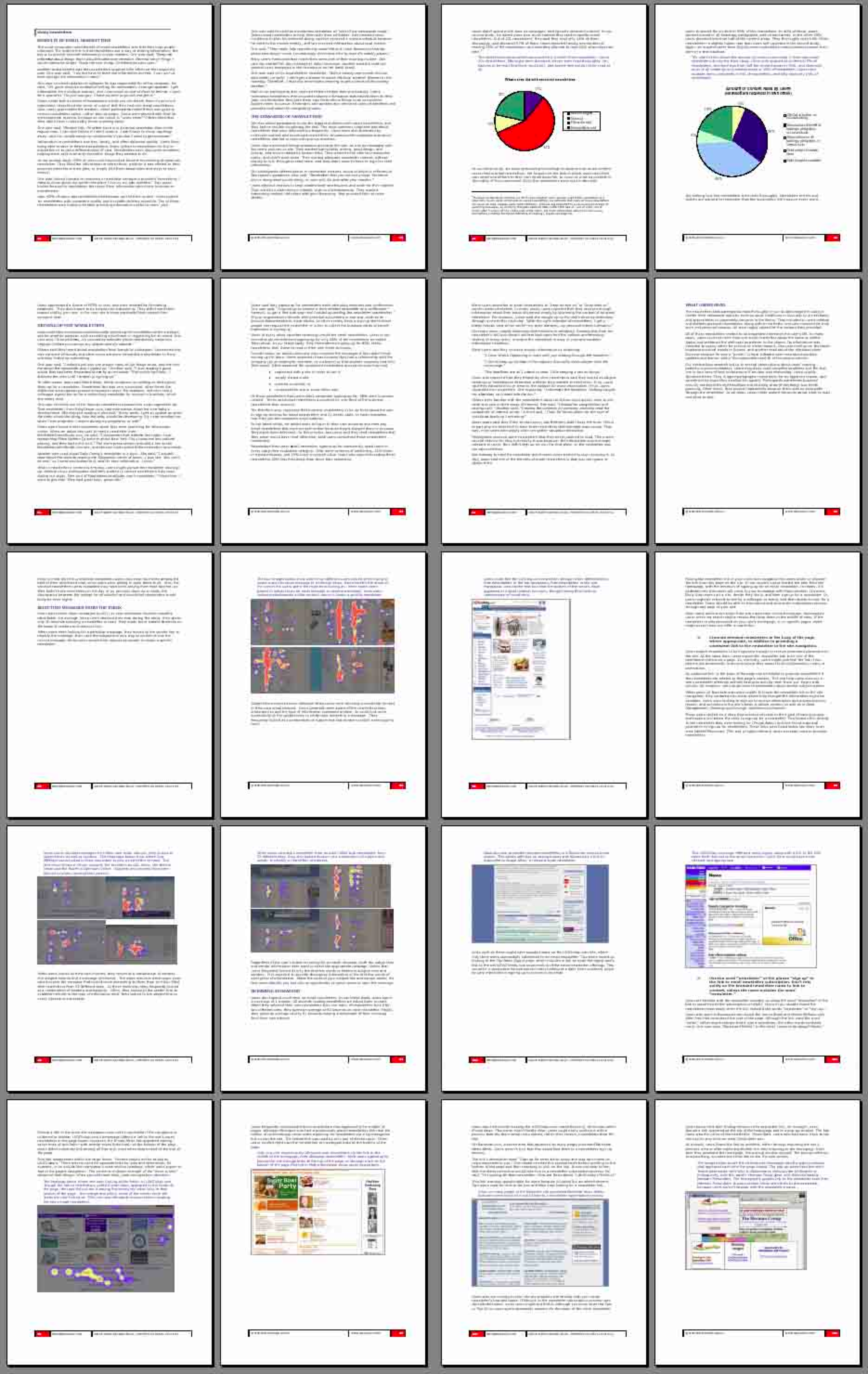 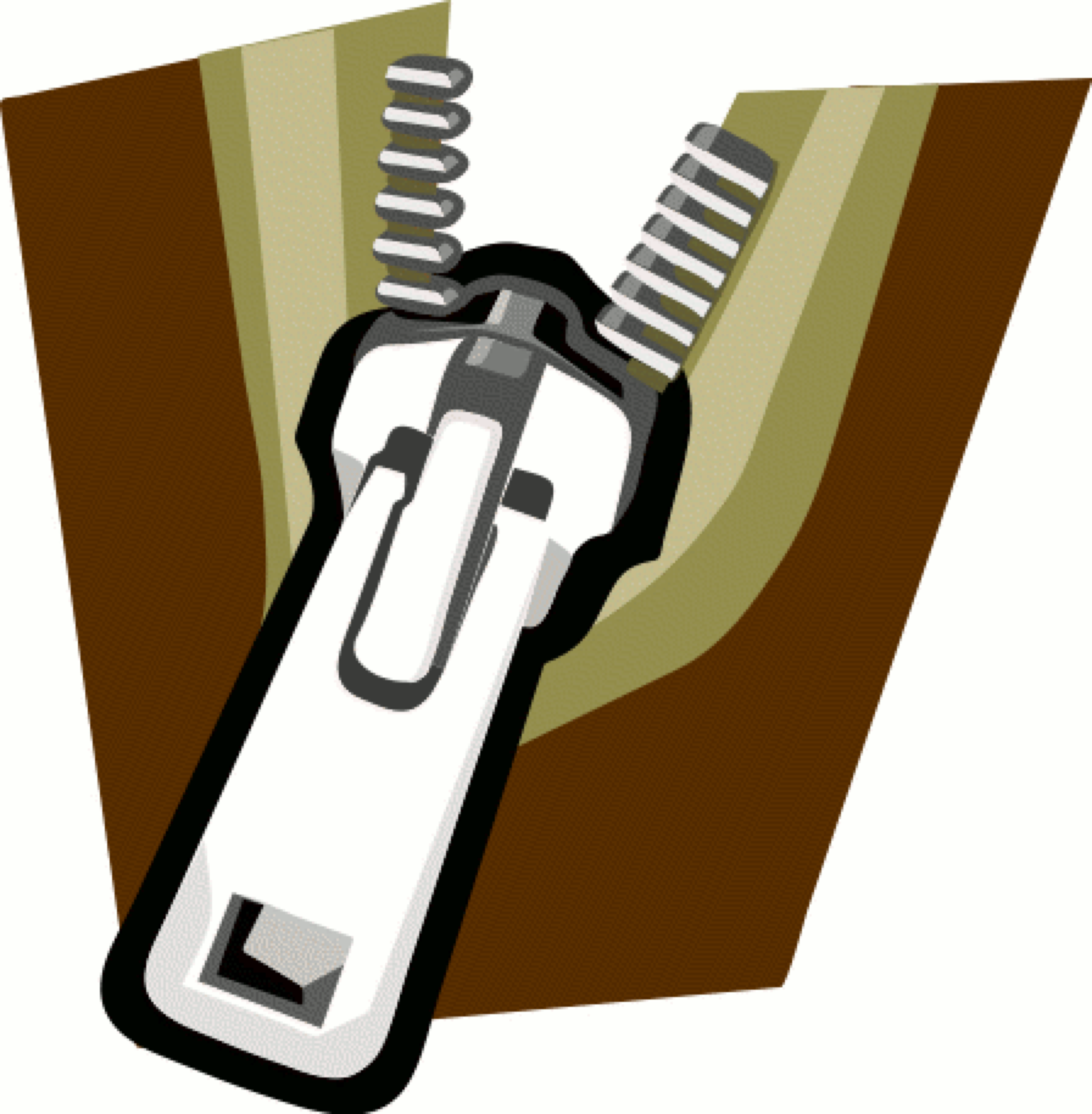 Metadata:
Title
Description
Creator
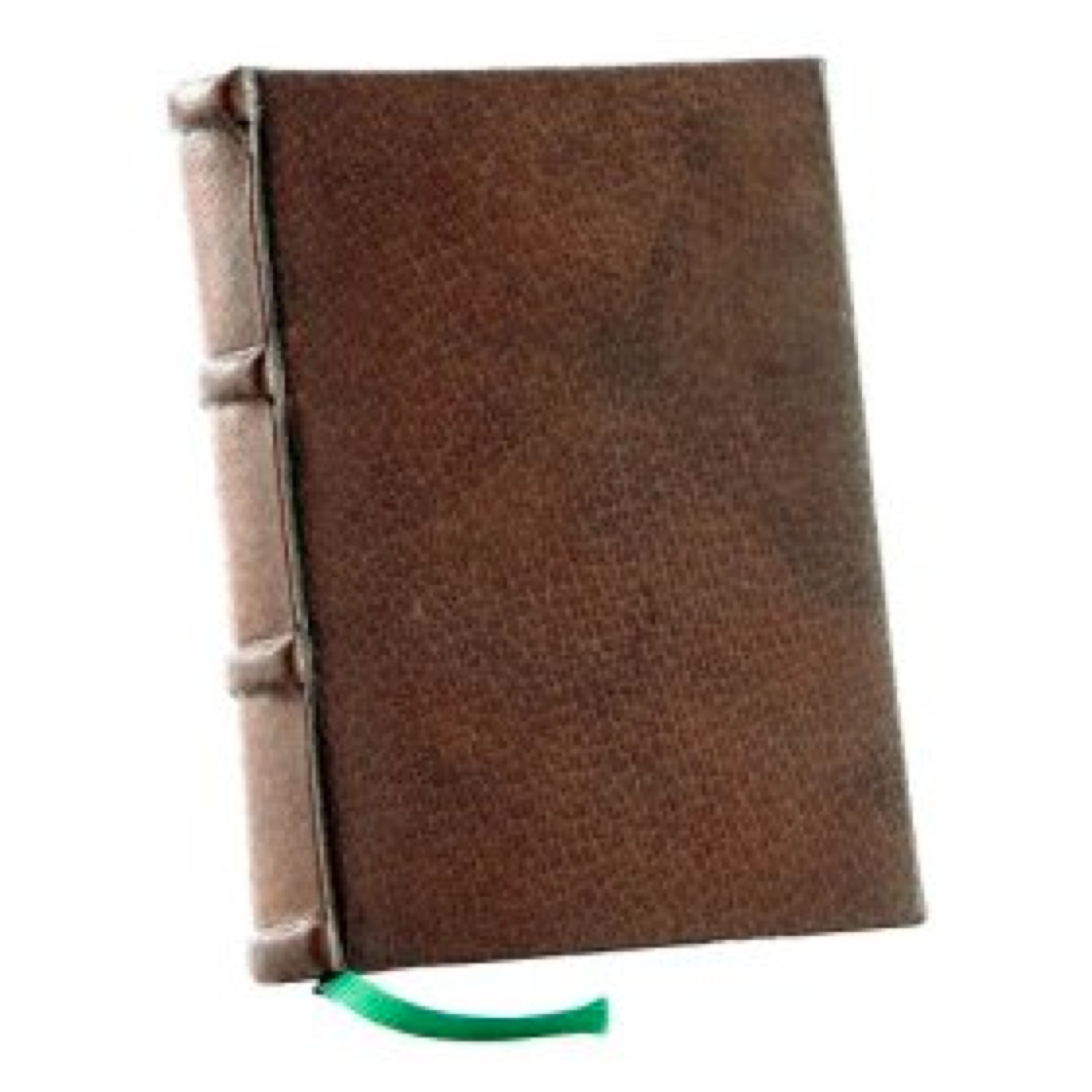 Learn Stuff in 21 Days!
Language
Level
Keywords
Concepts
Length
Scaffolding
Text Type
Discourse structure
Copyright
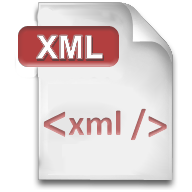 How Real Teachers Responded
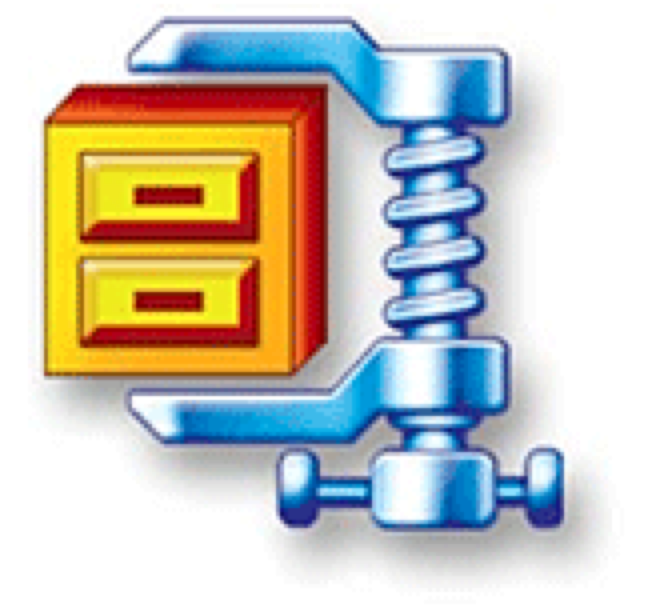 “I recognise the zip file, but when I open it up I don’t know what to run to make it work.”
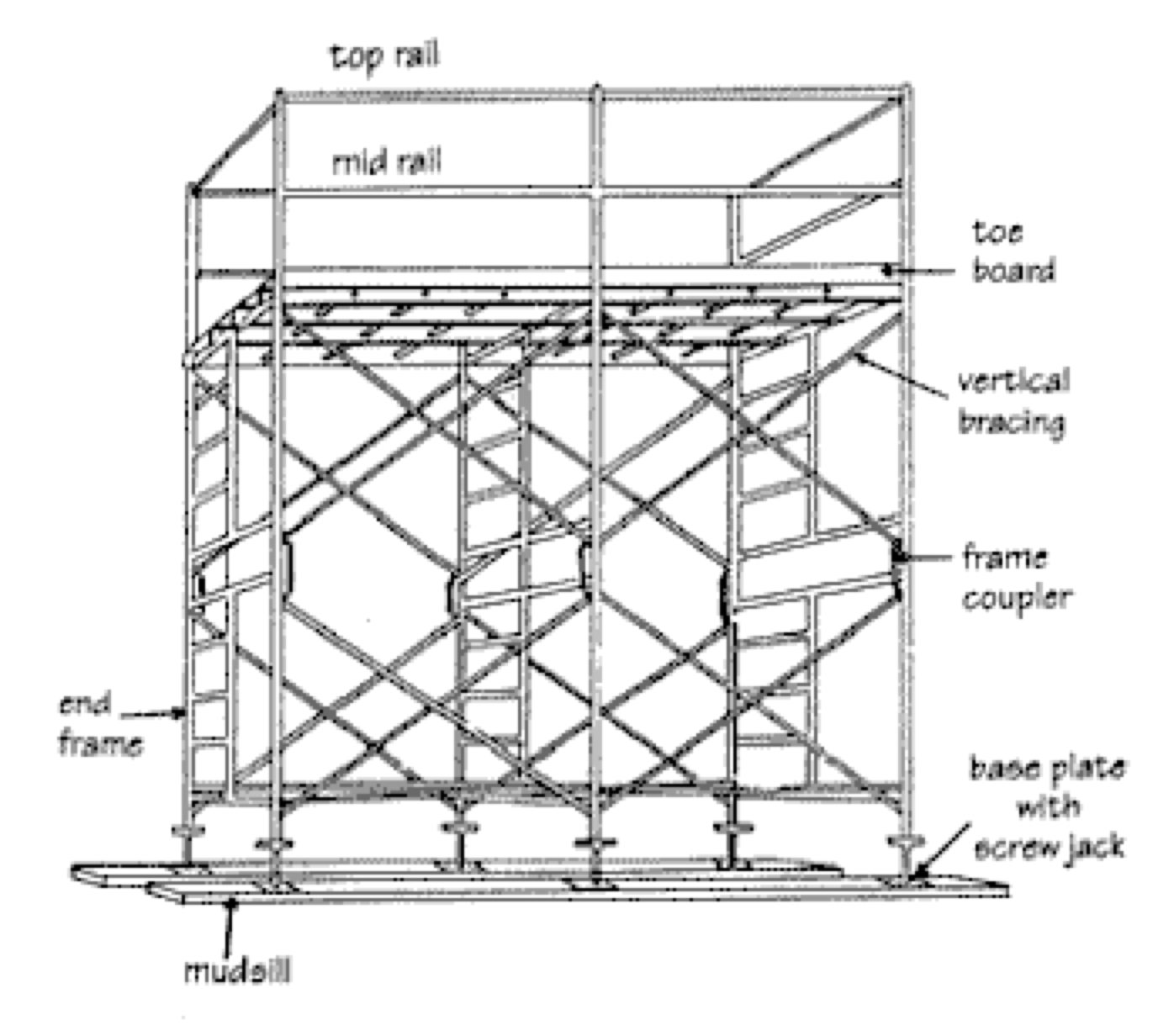 “I don’t know what half of these terms mean.”
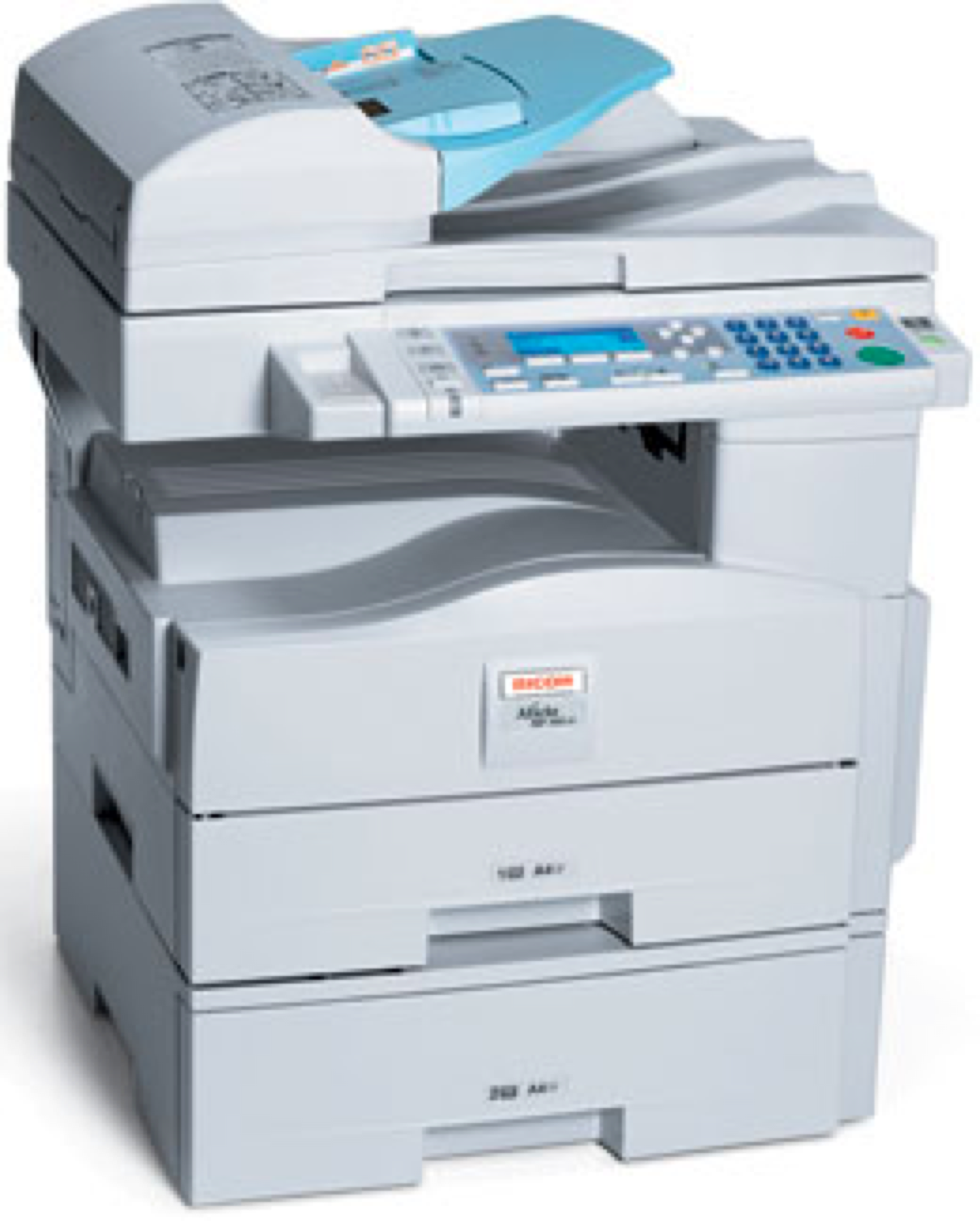 “I don’t have digital resources to share. I print out my handouts and if I need them again I photocopy them or type them in again.”
What is a Repository?
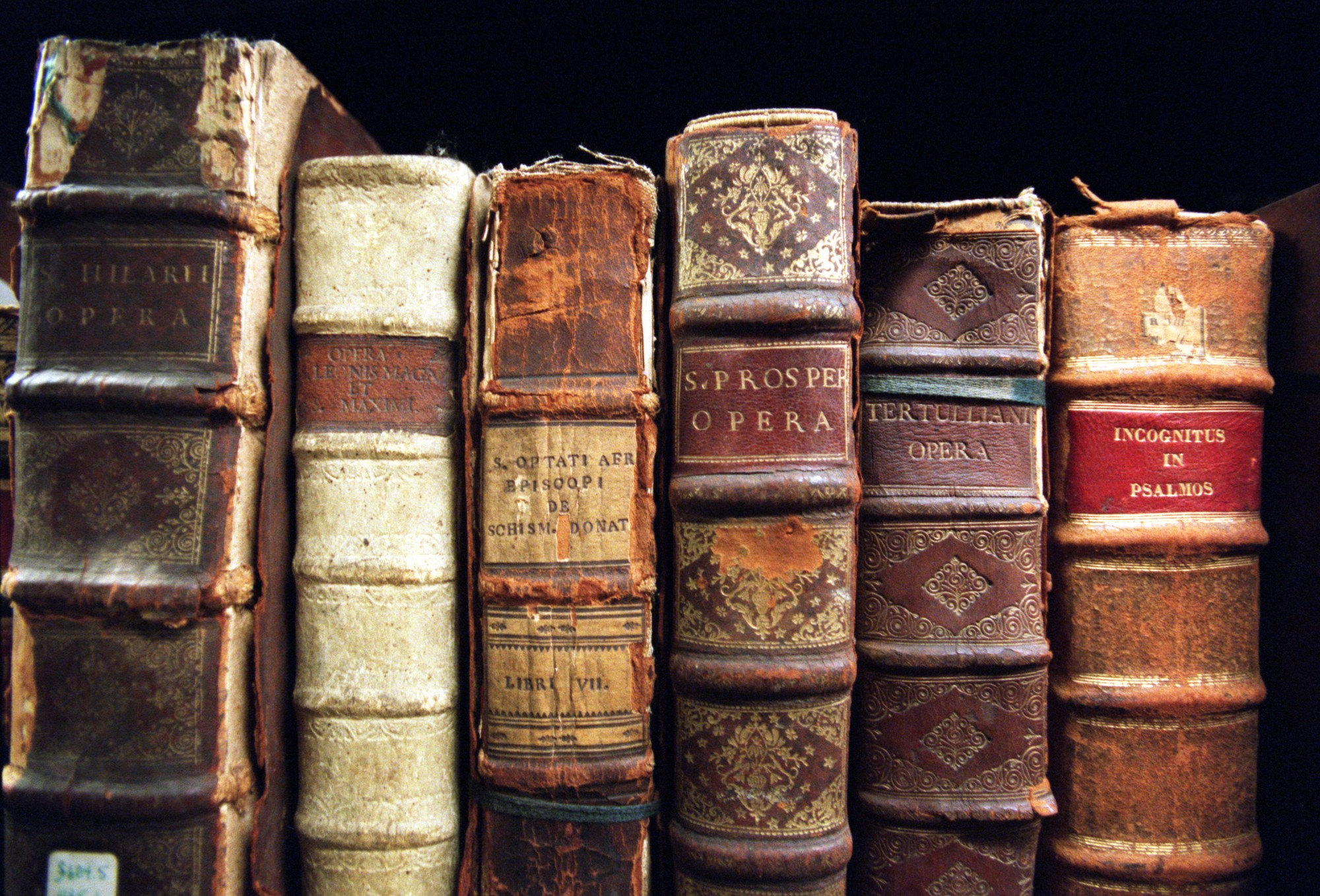 Archiving

 Storing
 Safe
 Permanent
 Official
 Indexing
 Curated
 Monitored
What About Sharing Sites?
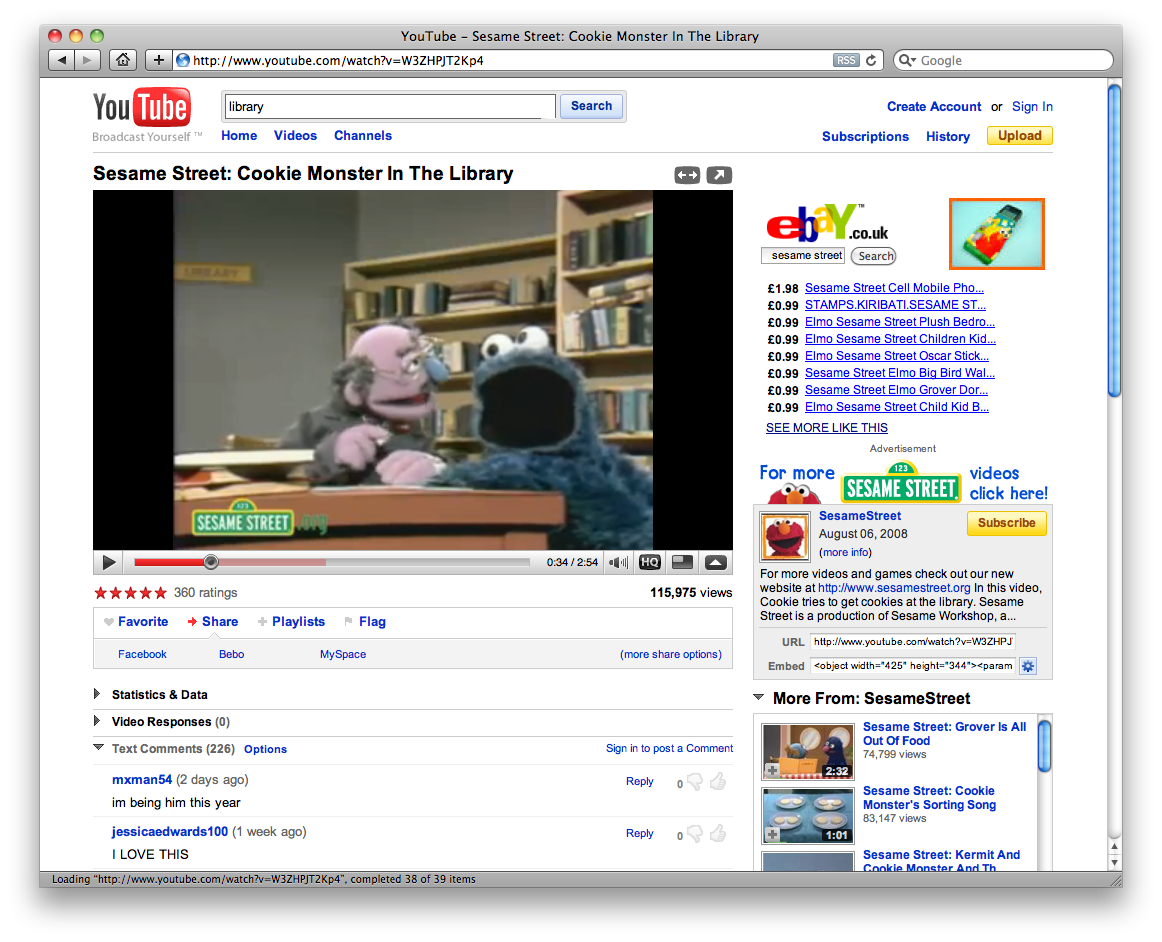 Hosting

Organisation

Community
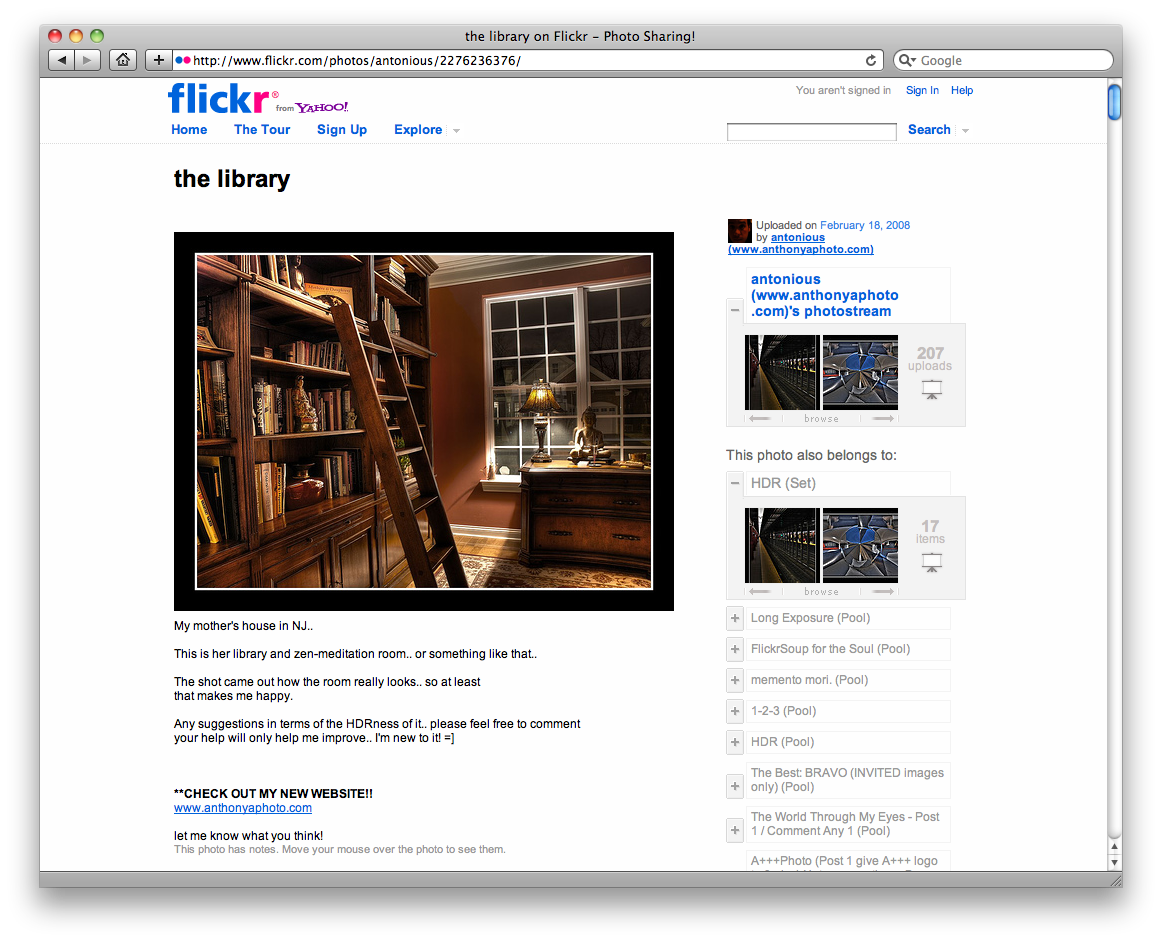 Altruism
Hosting
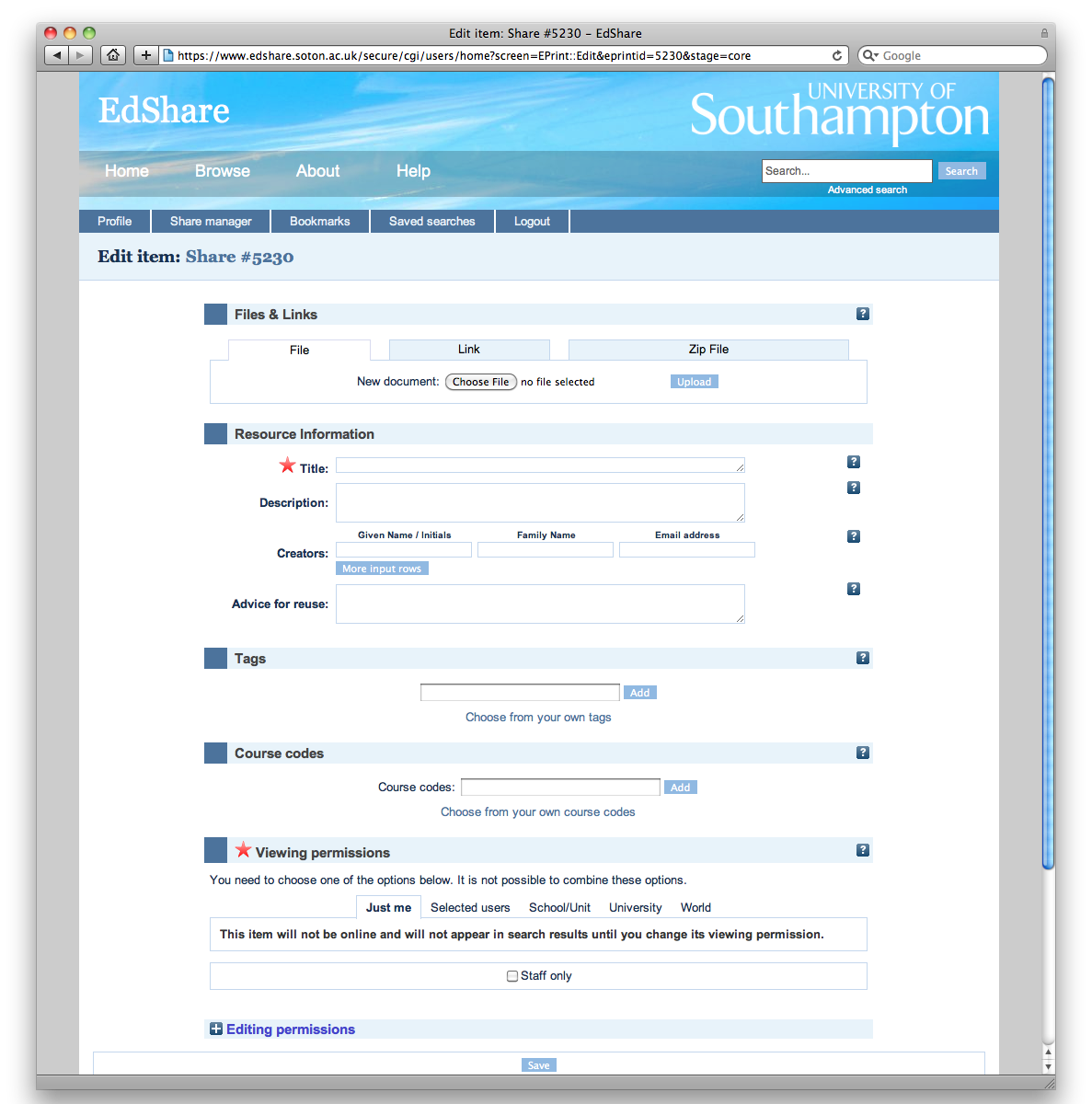 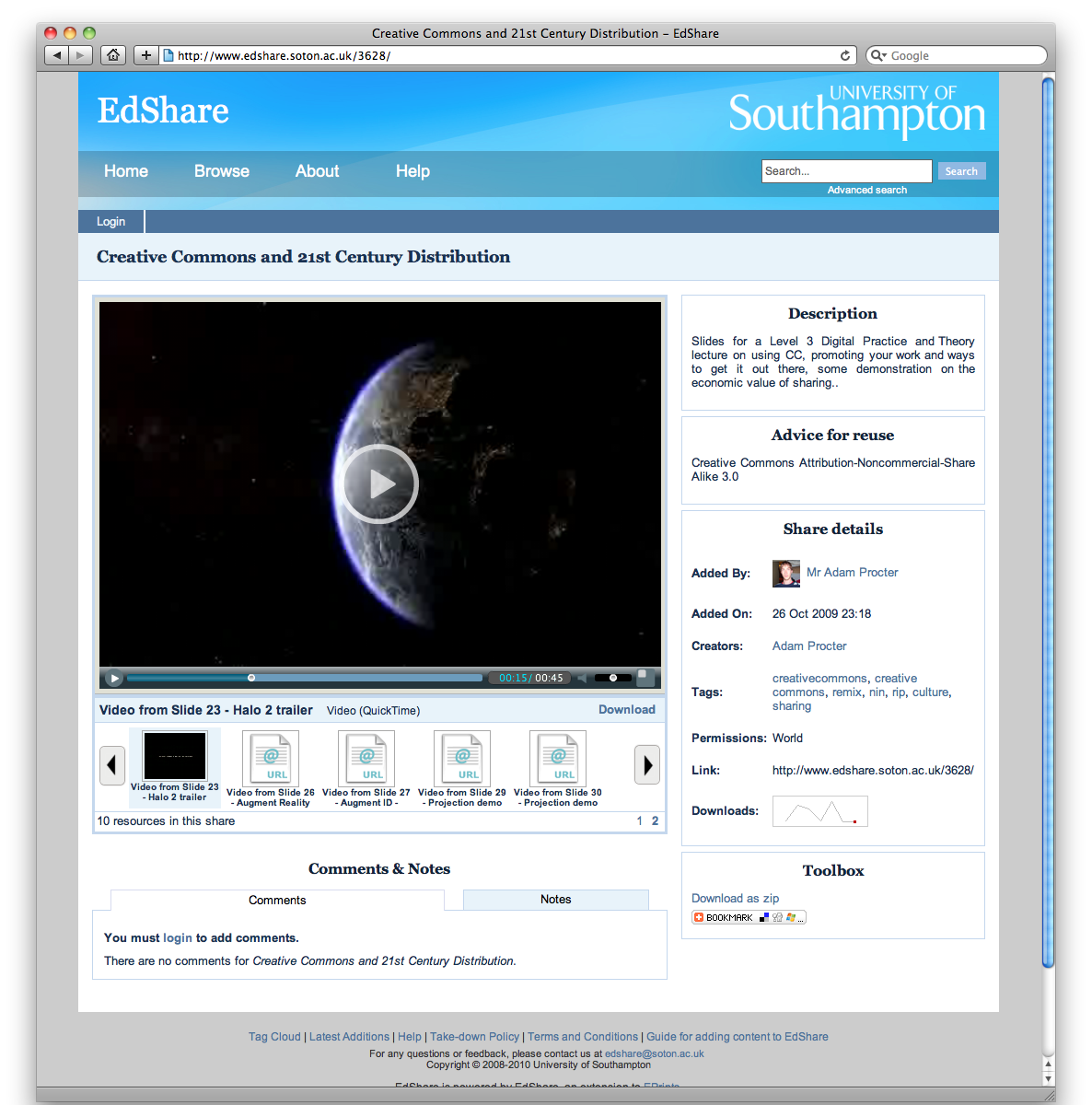 Simple Metadata
Inline Preview
Organisation
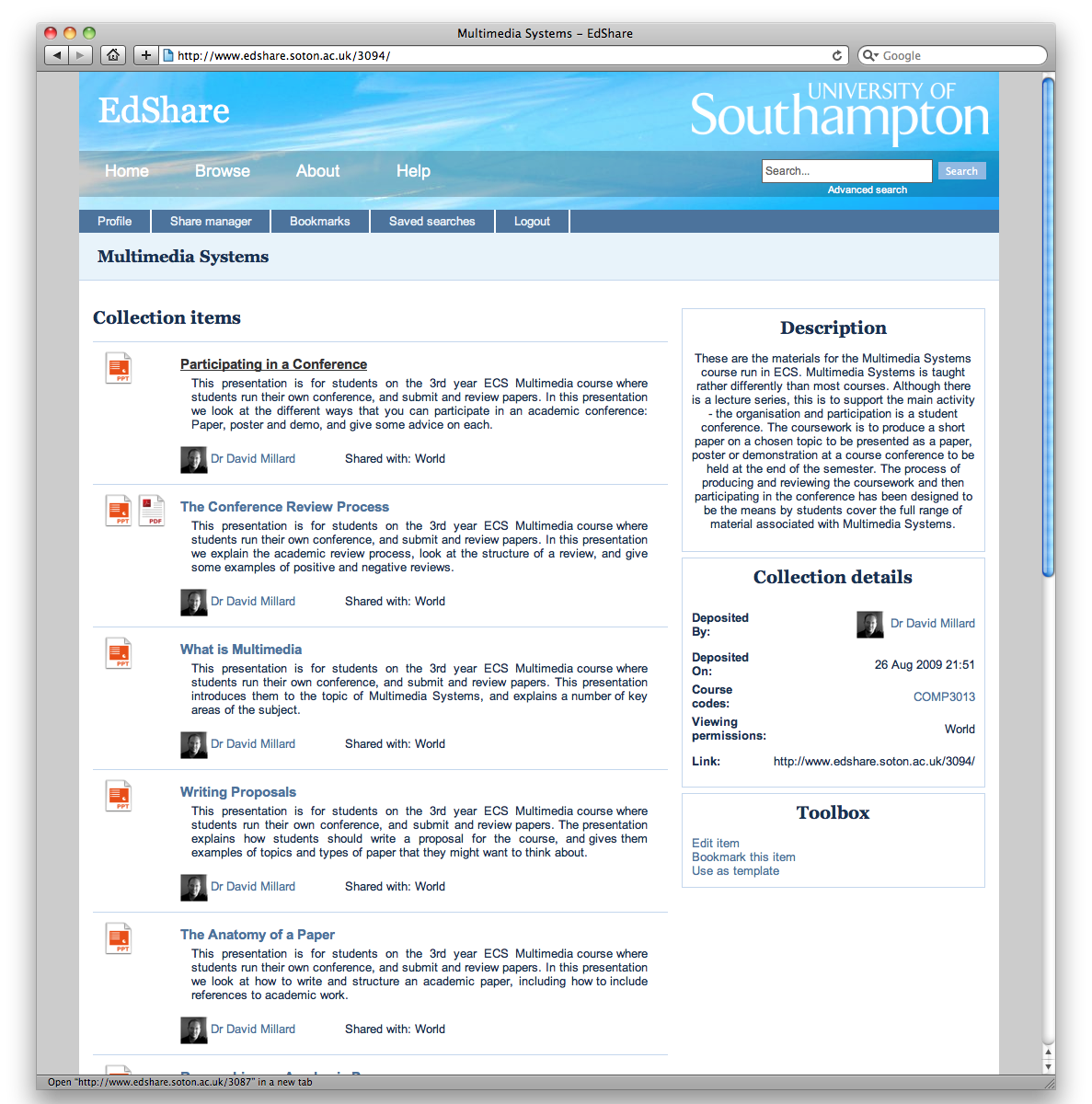 Zip
Multi-file
Collections
Tags
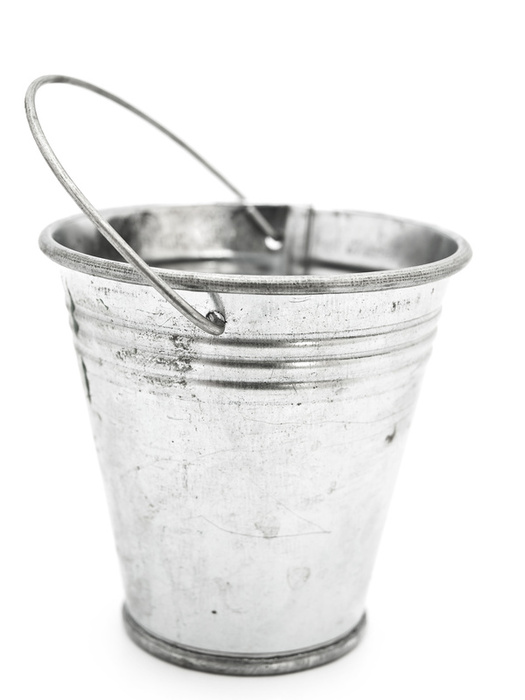 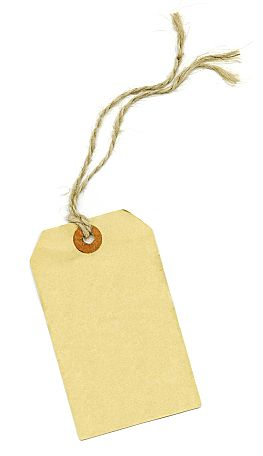 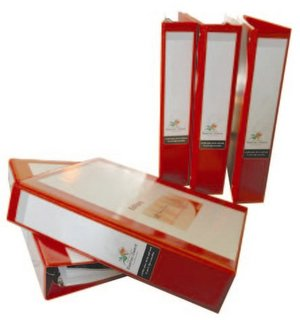 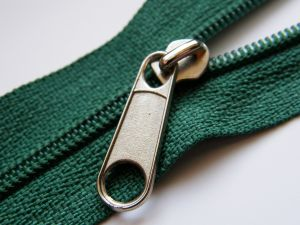 Flexible
Emergent
Community
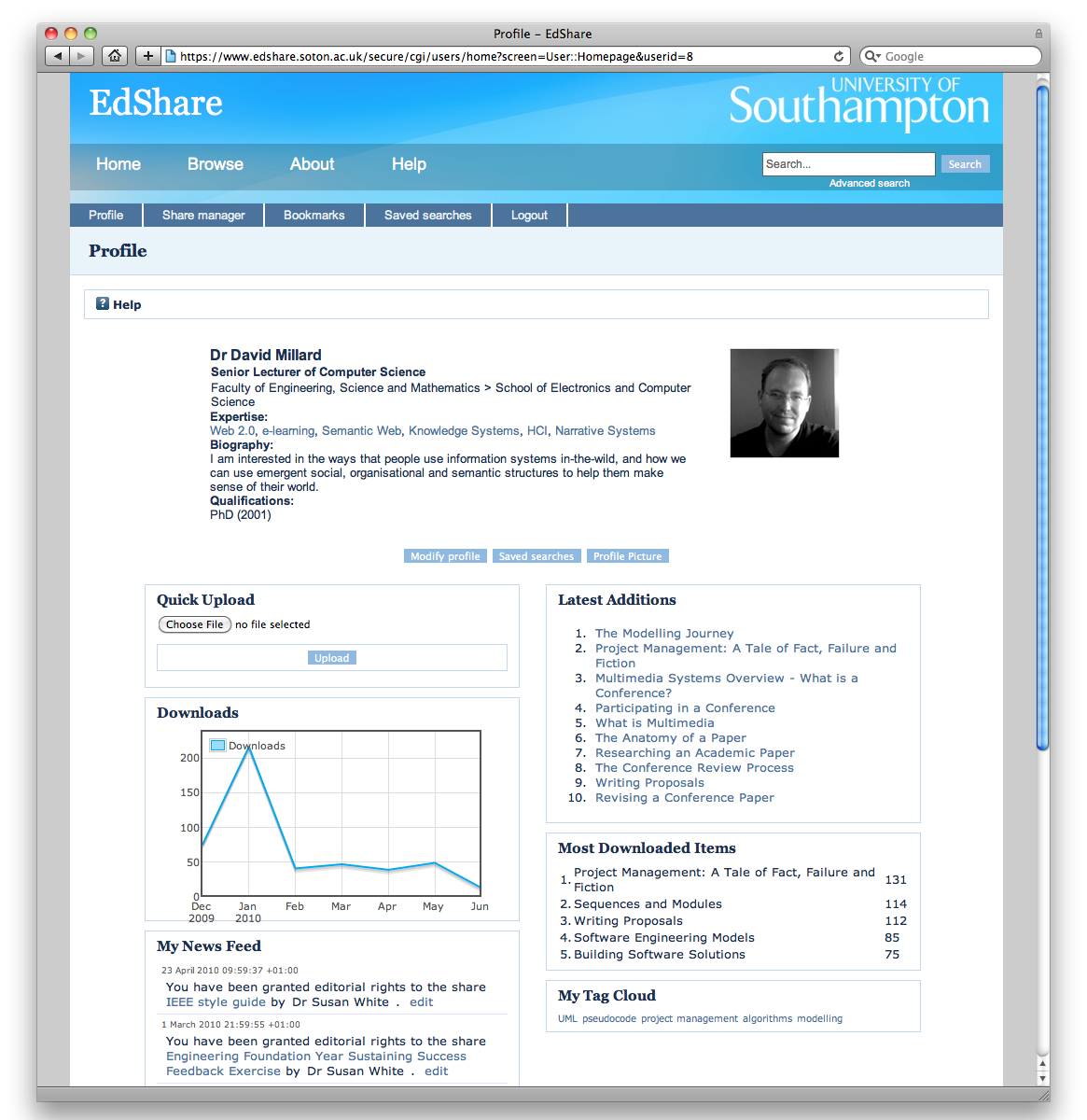 Identity
Home
Awareness
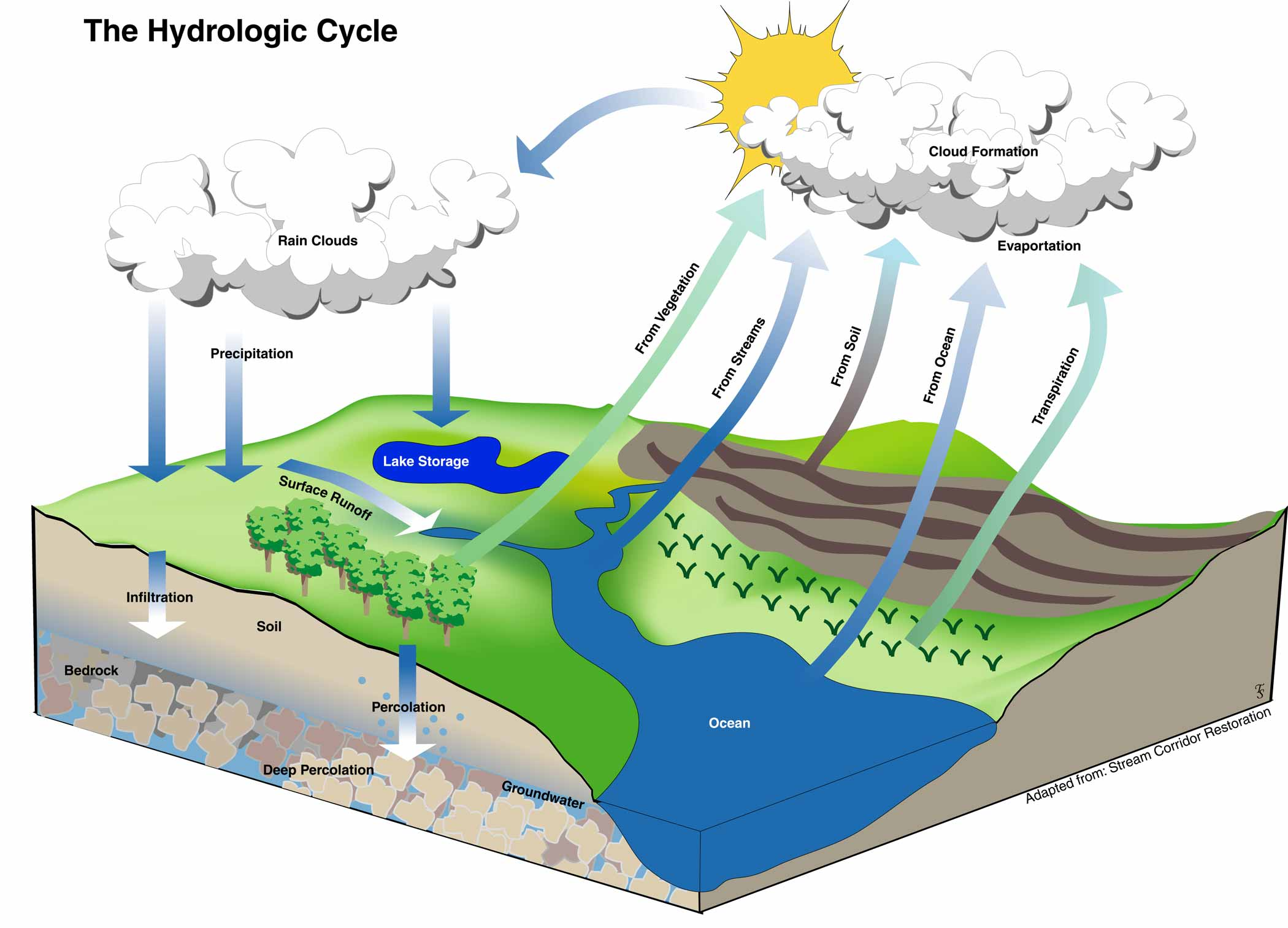 The Teaching Lifecycle
Faculty
Students
World
Supporting A Living Cycle
Now we are older and wiser, we worry about what it all means…
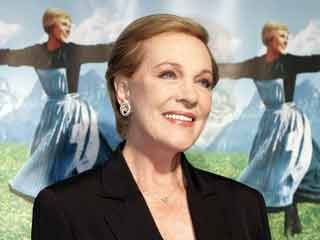 Something Open This Way Comes
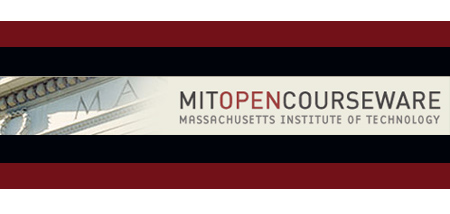 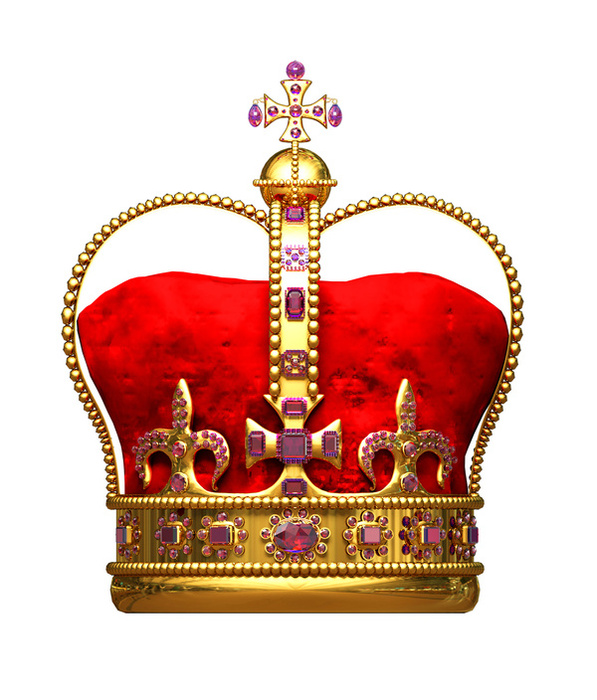 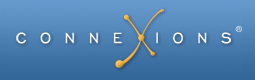 OER
Open
Educational
Resources
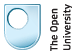 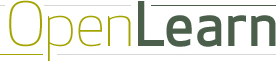 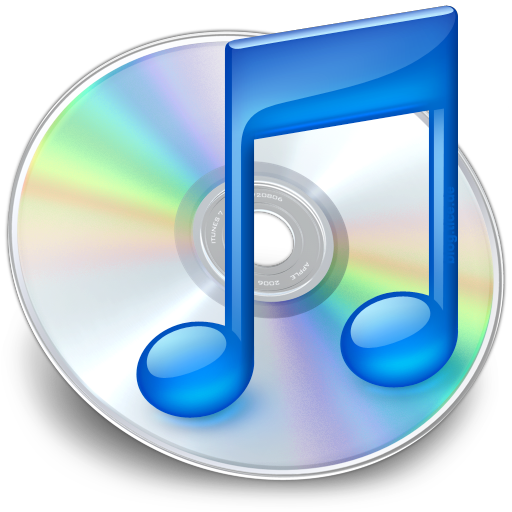 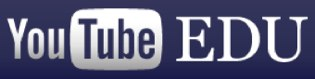 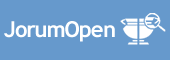 HumBox – OER for Humanities
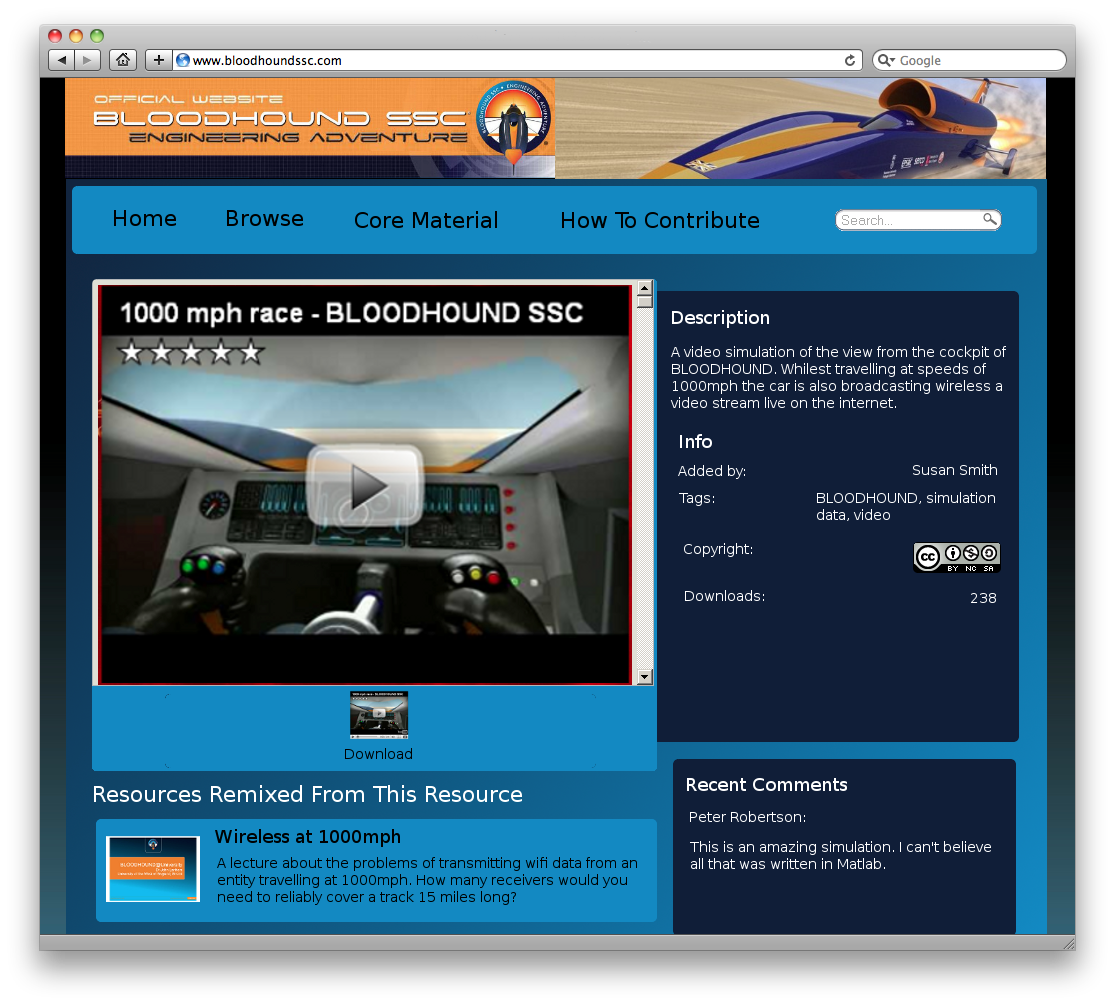 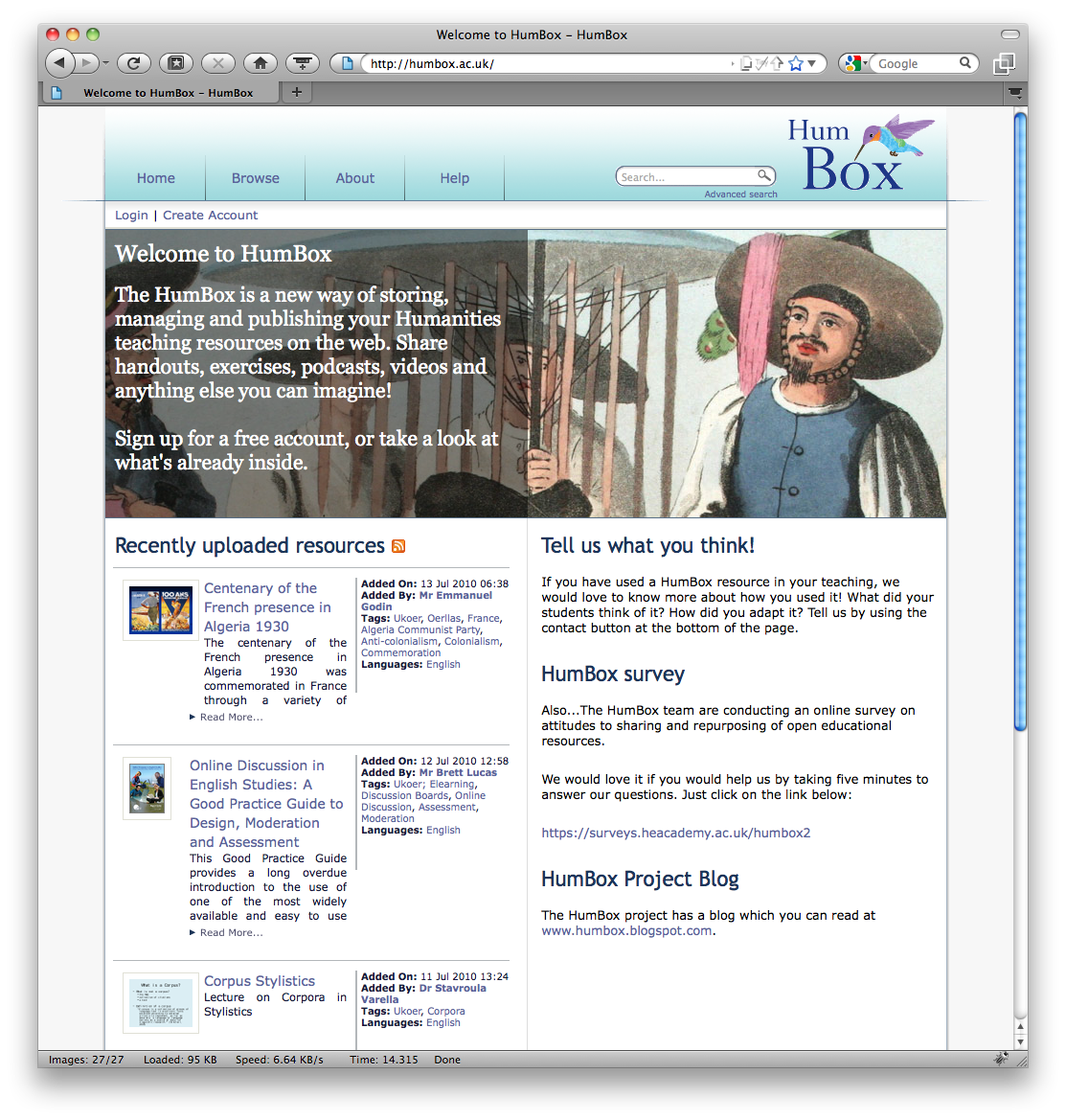 18 Month JISC Project

4 Subject Centres
12 Universities

Emphasis on Peer Review

Aimed for 400 quality items
Now at 1250  (and still growing)
?
David Millard
LSL, ECS, Soton
dem@ecs.soton.ac.uk
WLBR
Chasing
REST
Resources
Language Box
EdShare
Tutors
Teachers
Collections
Wisdom of Crowds
LORO
EdShare
Profiles
Wiki
Sharing
Web 2.0
Students
HumBox
Tags
Lecturers
Digital
Identity
RSS
Thank You!